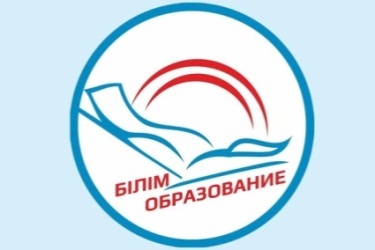 ПАВЛОДАР ҚАЛАСЫНЫҢ БІЛІМ БЕРУ БӨЛІМІ
СЕРТИФИКАТ
№ 2 жалпы орта білім беру мектебінің 
ағылшын тілі пәні мұғаліміне 
Айман Медгатовна Жукашеваға
 «2021–2022 оқу жылындағы ағылшын тілі пәні 
бойынша қорытынды аттестаттауға дайындық»
қалалық семинар - практикумында 
педагогикалық тәжірибесімен бөліскені үшін
БЕРІЛЕДІ
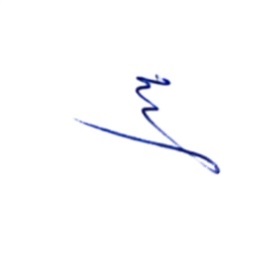 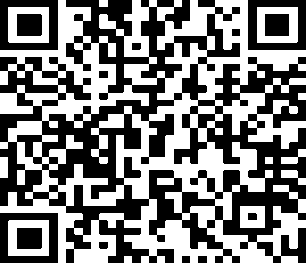 Г. Шиндлярская
Әдістемелік кабинеттің меңгерушісі
Павлодар – 2022
№ 1-1270
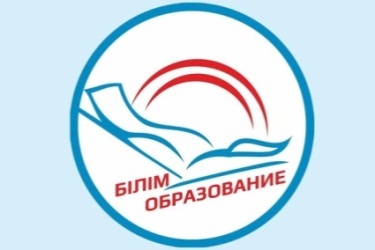 ПАВЛОДАР ҚАЛАСЫНЫҢ БІЛІМ БЕРУ БӨЛІМІ
СЕРТИФИКАТ
№ 2 жалпы орта білім беру мектебінің 
орыс тілі және әдебиет пәні мұғаліміне 
Айгуль Биляловна Абуовнаға 
 «2021-2022 оқу жылындағы орыс тілі және әдебиет пәні бойынша қорытынды аттестаттауға дайындық»
қалалық семинар - практикумында 
педагогикалық тәжірибесімен бөліскені үшін
БЕРІЛЕДІ
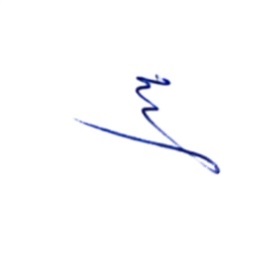 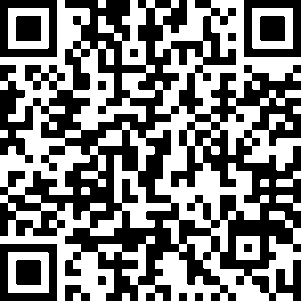 Г. Шиндлярская
Әдістемелік кабинеттің меңгерушісі
Павлодар – 2022
№ 1-1269
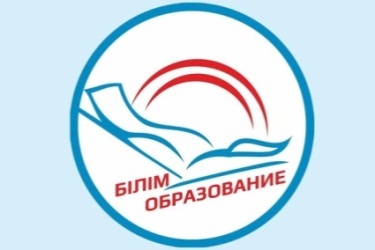 ПАВЛОДАР ҚАЛАСЫНЫҢ БІЛІМ БЕРУ БӨЛІМІ
СЕРТИФИКАТ
М. Әуезов атындағы  жалпы орта білім беру мектебінің 
орыс тілі және әдебиет пәні мұғаліміне 
Лаура Сериковна Омароваға
 «2021-2022 оқу жылындағы орыс тілі және әдебиет пәні бойынша қорытынды аттестаттауға дайындық»
қалалық семинар - практикумында 
педагогикалық тәжірибесімен бөліскені үшін
БЕРІЛЕДІ
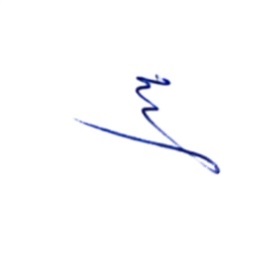 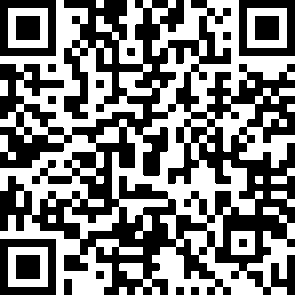 Г. Шиндлярская
Әдістемелік кабинеттің меңгерушісі
Павлодар – 2022
№ 1-1271